La Resta
Resuelvo
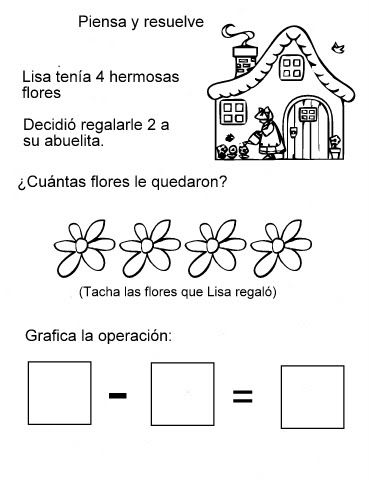 RESUELVO Y REPRESENTO CON REGLETAS
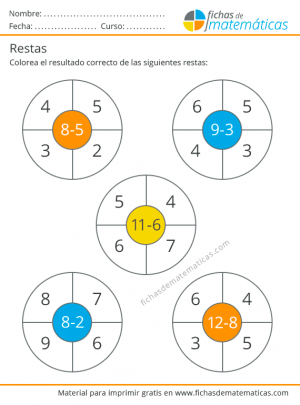 Dibujo, tacho y escribe el resultado
Restemos verticalmente, en columnas